Observing and Drawing Cells
Label a diagram of a light microscope
Make a slide to view under a microscope. 
Practice drawing cells from microscope images
Rules when drawing cells
Sharp pencil
Draw single lines not sketches
No shading
Label each structure with a straight line 
Include a title
Include the magnification
Animal cell
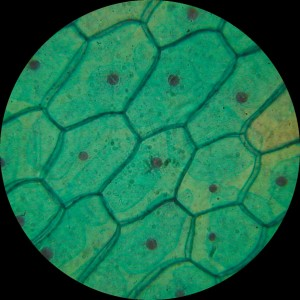 Plant Cell
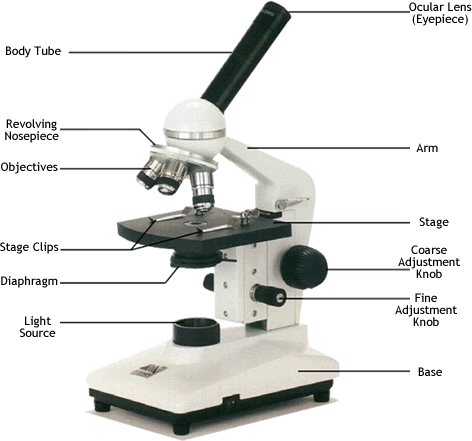 Light Microscope
Microscopes
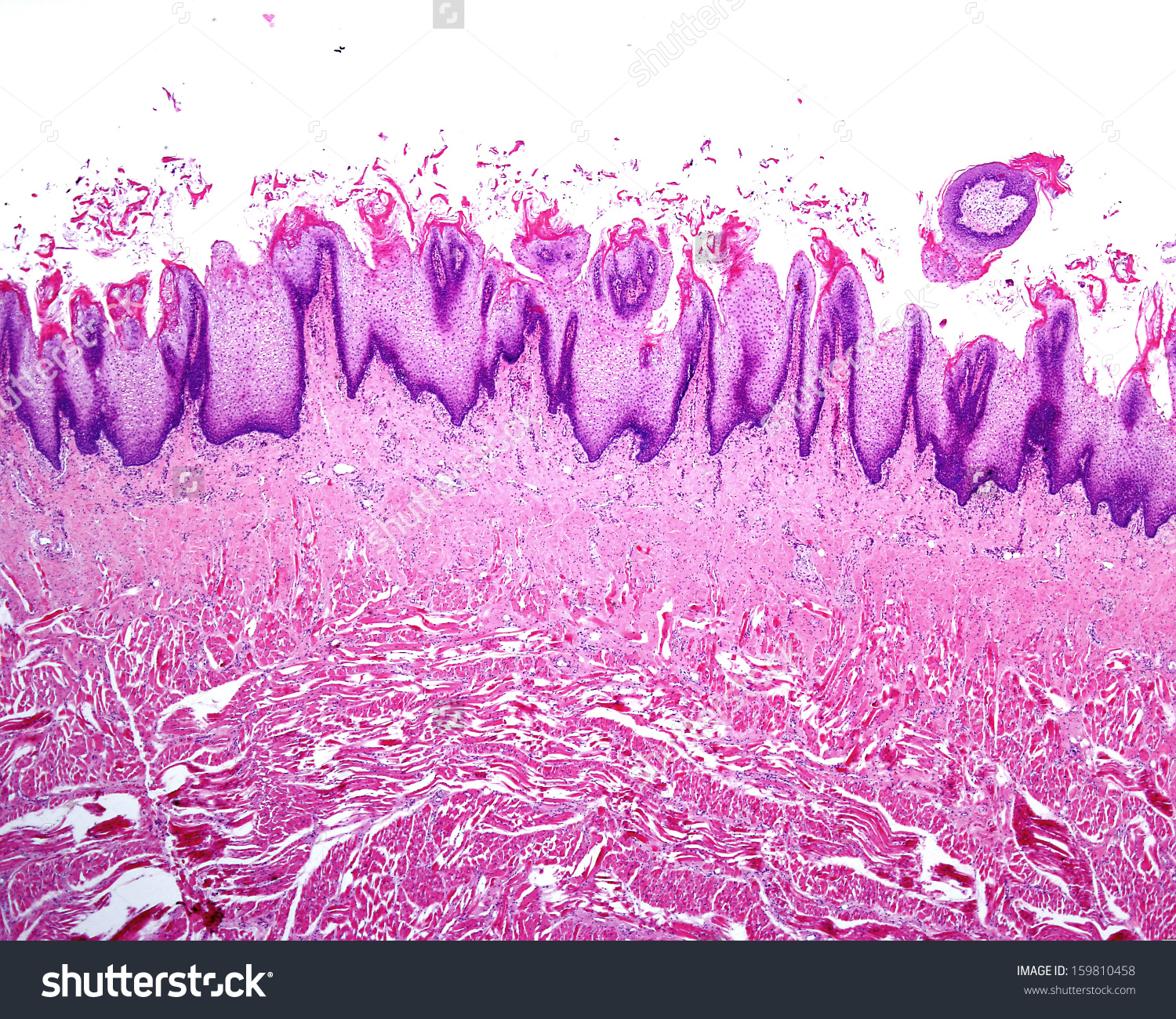